An object is launched straight up with a velocity of +33.0 m/s.  Use the acceleration of gravity to be -9.81 m/s/s, and neglect air friction.  (We are making the direction up the positive direction)
Fill in the table below:
	s = ut + ½at2 		v = u + at
Time	Displacement (m)	Velocity (m/s)	
0	0 			+33.0
1	?			?
2	?			?
3	?			?
4	?			?
5	?			?
6	?			?
7	?			?

Answer exactly or approximately:
When is it at the top?   
How high does it go at the highest?  
What total time is it in the air?
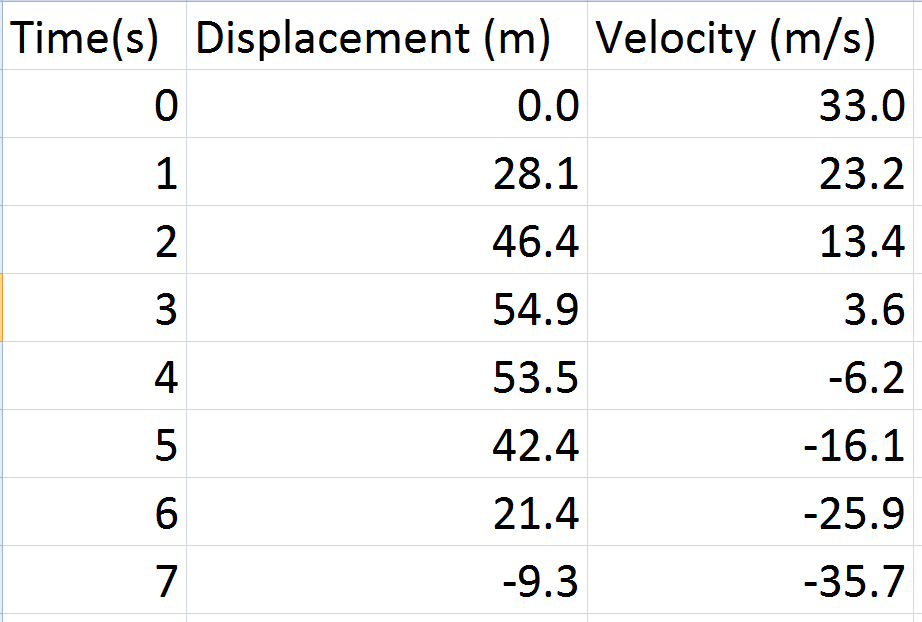